PENGELOLAAN KUALITAS AIR
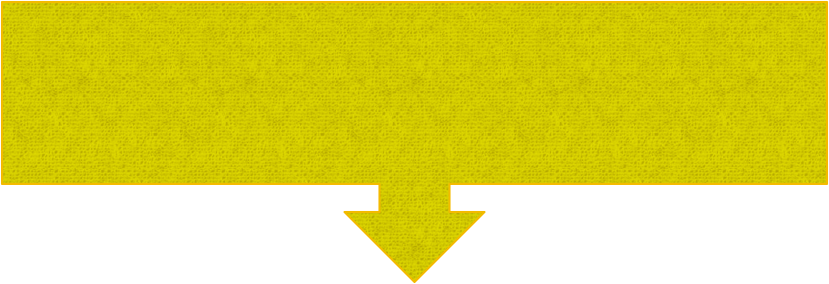 PERLU PENGENDALIAN             KUALITAS AIR
LATAR BELAKANG
BANYAKNYA LIMBAH CAIR AKIBAT KEGIATAN MANUSIA
AKAN BERDAMPAK TERHADAP PENURUNAN DAN PENCEMARAN KUALITAS AIR
PENGELOLAAN DAMPAK TERHADAP KUALITAS AIR
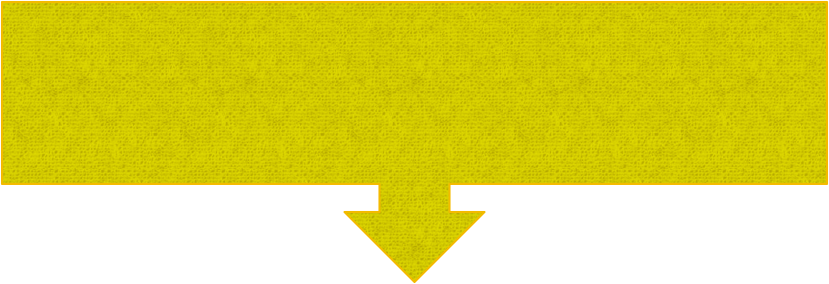 EVALUASI TERHADAP PENGELOLAAN            KUALITAS AIR
MAKSUD & TUJUAN
PENGENDALIAN KUALITAS AIR
PENCEGAHAN PENURUNAN / PENCEMARAN KUALITAS AIR
PENANGANAN KUALITAS AIR
KUALITAS AIR DAPAT SESUAI 
DENGAN PERUNTUKANNYA
ANALISIS AIR
ANALISIS SAMPEL AIR /              LABORATORIUM AIR
DATA KUALITAS AIR
ANALISIS DATA KUALITAS AIR
INTERPRETASI TENTANG 
DATA KUALITAS AIR
Air :
Sumberdaya alam yang berbentuk cair yang sangat dibutuhkan oleh manusia dan makhluk hidup lainnya
Kualitas Air : 
Pencerminan kandungan konsentrasi makhluk hidup, energi, zat-zat atau komponen lain yang ada dalam air
PENGERTIAN
Pencemaran Air : 
Masuknya zat ke dlm air oleh manusia/ alam shg kualitas air turun & menyebabkan air tdk sesuai lagi dgn peruntukannya
Penurunan Kualitas Air : 
Kualitas air menurun, namun belum merubah peruntukan air atau masih memenuhi baku mutu air
Baku Mutu Air :
Batas kadar makhluk hdp, zat, energi,  komponen lain yg dpt ditenggang adanya dalam air pada sumber air tertentu sesuai peruntukannya
Beban Pencemaran Air : 
Jumlah kadar dari parameter kualitas air atau limbah cair yang terkandung dalam sejumlah air atau limbah
PENGERTIAN
Pengendalian Pencemaran Air : Upaya pengelolaan melalui upaya pencegahan dan penanganan pencemaran air serta pemantauan lingkungan air
Macam Baku Mutu Air : 
1. Air Permukaan
2. Air Sumur
3. Air Laut
4. Air Limbah
Point Source :
Sumber pencemaran air dengan lokasi dan jumlah tertentu, contohnya : Industri
Non Point Source : 
Sumber pencemaran air dengan lokasi dan jumlah tak tentu, contohnya : Pertanian, Permukiman
SUMBER PENCEMARAN AIR
Daya Dukung              Lingkungan : Self Purification
Jenis Limbah Cair
1. Limbah Industri
2. Limbah Domestik
3. Limbah Pertanian
4. Dan lain - lain
FAKTOR PENCEMARAN AIR
Curah Hujan : 
Tinggi, Sedang, Rendah
Perubahan Tataguna Lahan 
 Industri
 Permukiman
 Pertanian
Dampak Terhadap Kehidupan Biota Air
Dampak Thd Manusia
1. Keracunan
2. Penyakit
DAMPAK PENCEMARAN AIR
Dampak Terhadap Estetika Lingkungan
Dampak Terhadap Kerusakan Benda : 
Korosi pada metal, beton, plastik, dll
PENGELOLAAN
LIMBAH
CAIR
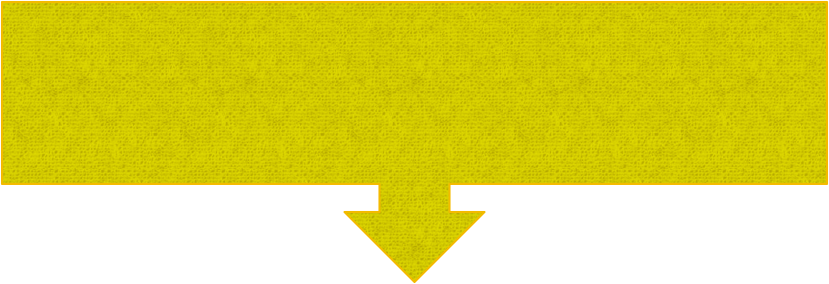 PENDEKATAN POLA PIKIR          (MIND-SET) PERUSAHAAN
PENDEKATAN PENGELOLAAN
LIMBAH CAIR
KEBIJAKAN PERUSAHAAN 
(COMPANY POLICY)
PENDEKATAN MANAJEMEN (MANAGEMENT APPROACH)
PELAKSANAAN PENGELOLAAN LIMBAH  CAIR    (INTI DARI PENGELOLAAN)
PRINSIP DASAR PENGELOLAAN
LIMBAH CAIR
PRODUKSI BERSIH          (CLEAN PRODUCTION)                 / INTERNAL PROSES / PENCEGAHAN                SEBESAR MUNGKIN
PENANGANAN LIMBAH             AKHIR (END OF PIPE) / EKSTERNAL PROSES                       SEKECIL MUNGKIN
PENANGANAN LIMBAH CAIR
PENGOLAHAN LIMBAH CAIR
DI IPAL
MENENTUKAN
       TUJUAN PEMANTAUAN
PEMILIHAN LOKASI
DURASI
MENENTUKAN PARAMETER YANG DIPANTAU
SAMPEL
KENDALA
KALIBRASI
METODA SAMPLING, BAHAN, PERALATAN
PELAKSANAAN PEMANTAUAN & PENCATATAN HASIL
KUALITAS HASIL
SDM
ANALISIS DATA
PELAPORAN
PROSEDUR PERENCANAAN KEGIATAN PEMANTAUAN 
KUALITAS AIR
LANGKAH PENGUMPULAN DAN ANALISIS DATA KUALITAS AIR
1.  Menentukan Lokasi Sampling Air
2.  Menentukan Parameter Kualitas Air
Melakukan Pengambilan Air           (Sampling Air)
4.  Melakukan Pengukuran dan            
     Analisis Sampel Air di Laboratorium
5.  Melakukan Analisis Data Kualitas Air
PENENTUAN
LOKASI SAMPEL AIR
1. TUJUAN KAJIAN
2.  LOKASI BADAN AIR PENERIMA
3. LOKASI SUMUR
4. LOKASI LIMBAH CAIR
PENENTUAN
PARAMETER AIR
TERGANTUNG DARI
JENIS KEGIATAN 
PENGHASIL LIMBAH CAIR
PARAMETER AIR
SIFAT FISIK
Padatan Total (Total Solid)
semua zat yang tinggal sebagai residu saat diuapkan pada suhu 103 – 105 C.  
Padatan tersuspensi (Suspended solid, = 1 ) dan  koloid (= 1 m – 1) diendapkan oleh oksidasi biologi & melalui koagulasi, 
Padatan terlarut (Total dissolved solid , = <1 m) diendapkan dengan cara gravitasi.
Suhu
suhu   viskositas, reaksi kimia, dan evaporasi 
suhu   reaksi bahan organik , kelarutan gas  misalnya gas  O2, CO2, N2, dan sebagainya.
PARAMETER AIR
SIFAT FISIK
Bau
Akibat peruraian mikroba
Penimbul bau busuk H2S akibat reduksi sulfat  sulfida
Warna
Identitas kualitas
Warna abu-abu  limbah baru
Warna hitam  limbah lama oksigen sudah direduksi
Konduktivitas
Daya hantar listrik dalam air
DHL   kadar garam terlarut 
PARAMETER AIR
SIFAT KIMIA ANORGANIK
pH
Menunjukkan konsentrasi ion netrogen
Oksigen Terlarut (DO)
Jumlah oksigen dalam air (dalam mg/l pada suhu 25 C.  
Nilai DO yang baik adalah  6
Logam Berat
Jumlah tertentu dibutuhkan biota air, jumlah besar bersifat racun.  
Logam berat antara lain: Pb, Cr, Cu, Cd, Ni, Fe, Mn, Zn dan Hg
PARAMETER AIR
SIFAT KIMIA ANORGANIK
Nitrogen
Makanan perangsang pertumbuhan.  
Kondisi kualitas air dapat ditunjukkan oleh kandungan amonia yang ada.  
aerob  amonia dioksidasi oleh mikroba menjadi nitrat dan nitrit.
Phospor
unsur penting pertumbuhan biota air.  
penyubur algae dan biota air lainnya tolok ukur kualitas air.
Sulfur
Sulfat (SO4) direduksi  sulfida dan gas H2S oleh mikroba dalam kondisi anaerob.  
konsentrasi Sulfida > 200 ppm mengganggu lumpur biologis
PARAMETER AIR
SIFAT KIMIA ORGANIK
Kebutuhan Oksigen Biologis (BOD)
kebutuhan oksigen mikroba air secara biologis utk mengoksidasi BO mudah terurai pada waktu tertentu            (5 hari/BOD5)  BO terurai. 
BOD tinggi  DO rendah
BOD ini merupakan salah satu parameter kunci untuk kualitas air.
Kebutuhan Oksigen Kimia (COD)
kebutuhan oksigen mikroba air secara kimia untuk mengoksidasi BO, baik yang mudah terurai maupun tidak mudah terurai.
PARAMETER AIR
SIFAT KIMIA ORGANIK
Deterjen
sulit terurai dalam air  menimbulkan pencemaran air.
Minyak dan Lemak
Tidak larut dalam air  
Tidak mudah terurai oleh mikroba
Adanya minyak dan lemak DO turun  biota air terganggu
Phenol
unsur bahan organik yang bersifat racun terhadap kulit dan tenggorokan 
Toleransi maksimum dalam air adalah 2 mg/l.
METODA 
 PENGAMBILAN
SAMPEL AIR
SYARAT PENGAMBILAN SAMPEL
1. DAPAT MEWAKILI KUALITAS SAMPEL
2. SAMPEL TIDAK RUSAK (PEWADAHAN, PENGAWETAN, WAKTU SIMPAN)
MACAM SAMPEL
SAMPEL GRAB : sampel individu yang diambil pada lokasi tunggal pada waktu tertentu.
SAMPEL KOMPOSIT: sampel yang diambil pada kisaran waktu dan ruang yang secara tipikal terdiri dari gabungan sejumlah sampel yang sama.
TITIK SAMPLING
TITIK SAMPLING SUNGAI BERDASAR DEBIT
DEBIT KECIL (5 m3/detik): diambil ditengah dengan jeluk ½ kedalaman;
DEBIT SEDANG (5 – 150 m3/detik): diambil  pada jarak ½ dan 2/3 dengan jeluk ½ kedalaman;
DEBIT BESAR (5 – 150 m3/detik): diambil  pada jarak ¼, ½ dan ¾ dengan jeluk 0,8 kedalaman;
TITIK SAMPLING DANAU BERDASAR KEDALAMAN 
KEDALAMAN < 10 m: diambil pada dasar dan permukaan air;
KEDALAMAN 10 – 30 m : diambil  pada dasar, ditengah dan permukaan air;
KEDALAMAN 30 – 100 m: diambil  pada dasar, lapisan ketiga, lapisan kedua dan permukaan;
PERALATAN SAMPLING
WADAH SAMPEL YANG DICELUPKAN
Dapat langsung mencelupkan;
Wadah menghadap ke hulu;
POMPA PERISTALTIK
Untuk pengambilan sampel kolom air 7,5 m
DISCRETE DEPTH SAMPLER
Pengukuran ”On Site”
PERLAKUAN SAMPLING
HAL YANG PERLU DIPERHATIKAN DALAM SAMPLING
Contoh air yang akan diambil minimal 2 liter,
Wadah tidak terpengaruh sifat contoh air, mudah dicuci, dipindahkan, kapasitas sekitar 5 l, mudah dan aman dibawa,
Wadah berupa plastik atau gelas dapat ditutup dengan rapat,
Selang waktu semakin pendek semakin baik,
Contoh dapat mewakili dan aman dari kontaminan,
Contoh diberi label tentang jenis, tgl, jam, lokasi, cuaca,
HAL YANG PERLU DIPERHATIKAN DLM PENGAWETAN
Pengawetan dengan es bersifat sementara
Pengawetan yang aman dengan menambahkan bahan kimia saat pengambilan
Parameter, Wadah, Teknik Pengawetan, dan Maksimum Waktu Simpan
ANALISIS SAMPEL AIR DAN
ANALISIS DATA AIR
Tabel 2. Metoda Analisis Sampel/Contoh Air
No.
Parameter
Satuan
Metoda
Peralatan
1.
Temperatur
oC
Pemuaian
Termometer
2.
Residu terlarut,TDS
mg/l
Gravimetri
Timbangan analitik
3.
pH
-
Potensiometri
pH meter
4.
Kalsium (Ca)
mg/l
Titrimetri EDTA
Buret
5.
Magnesium (Mg)
mg/l
Titrimetri EDTA
Buret
6.
Besi (Fe)
mg/l
Spektrofotometri
Spektrofotometer
7.
Mangan (Mn)
mg/l
Spektrofotometri
Spektrofotometer
8.
Cadmium (Cd)
mg/l
Atomisasi
AAS
9.
Tembaga (Cu)
mg/l
Atomisasi
AAS
10.
Timbal (Pb)
mg/l
Atomisasi
AAS
11.
Krom (Cr)
mg/l
Atomisasi
AAS
12.
Air raksa (Hg)
mg/l
Atomisasi
AAS
13.
Sulfida
mg/l
Titrimetri
Buret
14.
Sulfat
mg/l
Gravimetri
Timbangan analitik
15.
Amonium bebas
mg/l
Spektrofotometri
Spektrofotometer
16.
Nitrat
mg/l
Spektrofotometri
Spektrofotometer
18.
Nitrit
mg/l
Spektrofotometri
Spektrofotometer
19.
Phosphat
mg/l
Titrimetri
Buret
20.
BOD
mg/l
Titrimetri
Buret
21.
COD
mg/l
Titimetri
Buret
22.
DO
mg/l
Titimetri
Buret
METODA ANALISIS SAMPEL AIR
ANALISIS DATA PARAMETER KUALITAS AIR

1. DILAKUKAN DENGAN CARA MEMBANDINGKAN DATA PARAMETER KUALITAS AIR DENGAN BAKU MUTU KUALITAS AIR YANG BERLAKU : PP, KEPMEN, KEPGUB

2. INTERPRETASI TENAGA AHLI YANG SANGAT TERGANTUNG DENGAN TINGKAT WAWASAN
ANALISIS DATA AIR
PENGECEKAN ANALISIS CONTOH
BOD < COD,
Umum  BOD = 0,605 COD
Industri Kimia Berat  BOD = 0,1 COD
Badan Air  TDS = 0,55 – 0,7 DHL
BOD tinggi  DO rendah,